GOLF BALL
Tracking
IIP Lab / JunHo Yoon




Problem
Solution
R&D Contents
Research Plans
I am looking for undergraduate or graduate students to work on research projects in AI, Smart Sensor Network and Intelligent Security. Please feel free to contact me by e-mail.


Intelligent Information Processing Lab. - iip.gachon.ac.kr
GOLF BALL
Tracking
Problem
Trackman
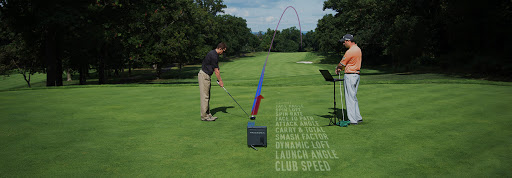 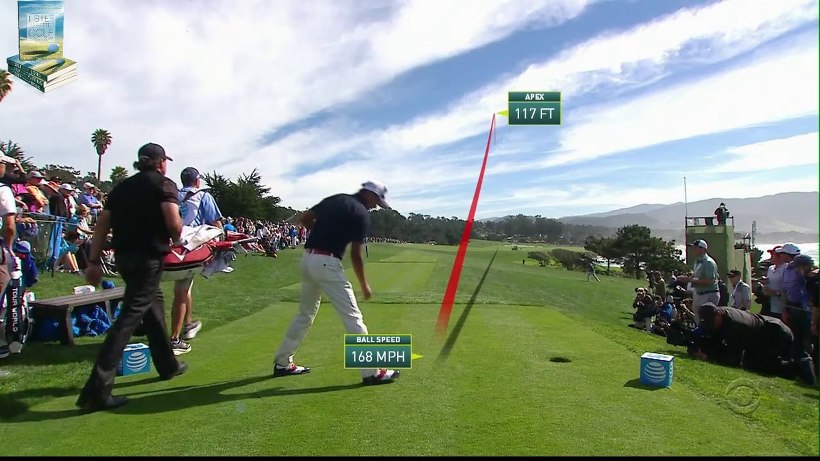 Problem
Solution
R&D Contents
Research Plans
GOLF BALL
Tracking
Solution
ROI(Region of Interest)
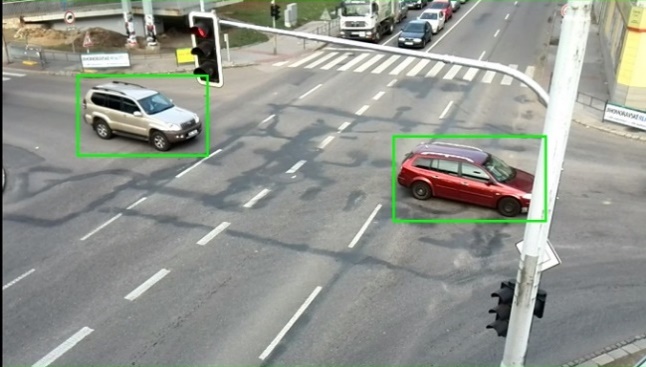 Color Masking
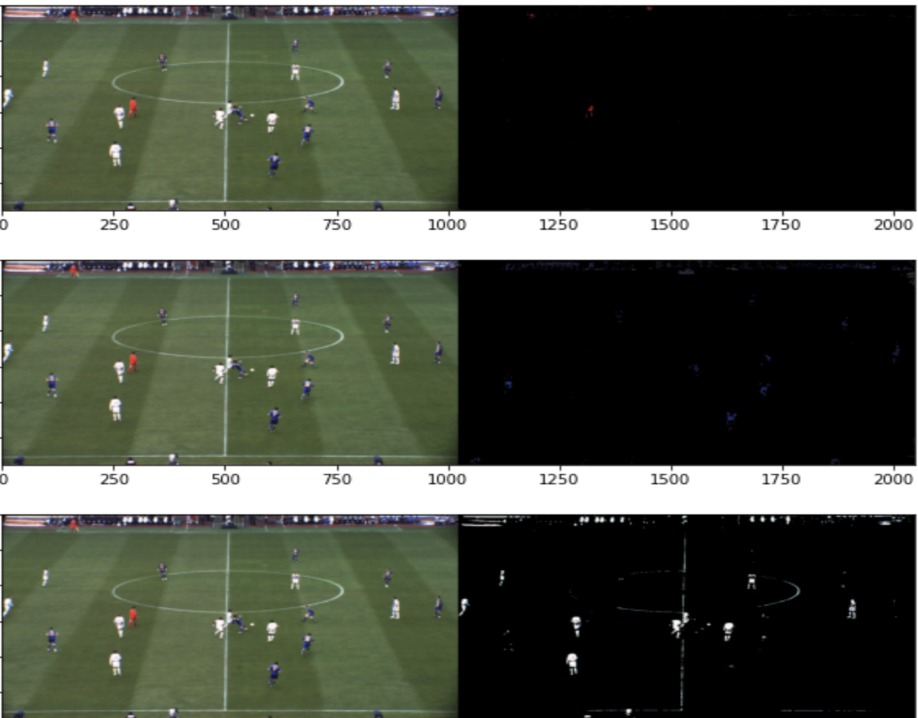 Problem
Solution
R&D Contents
Research Plans
GOLF BALL
Tracking
Solution
Motion Detection
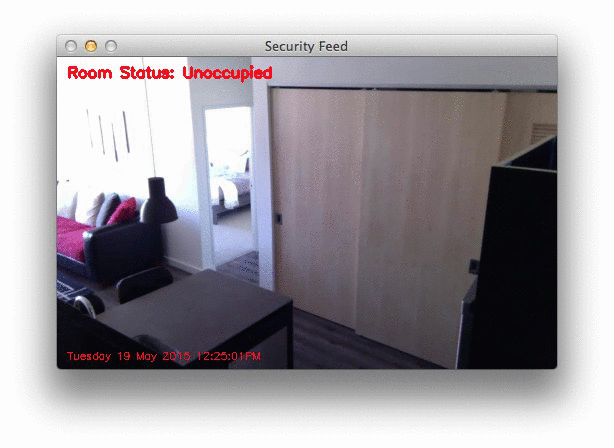 Problem
Solution
R&D Contents
Research Plans
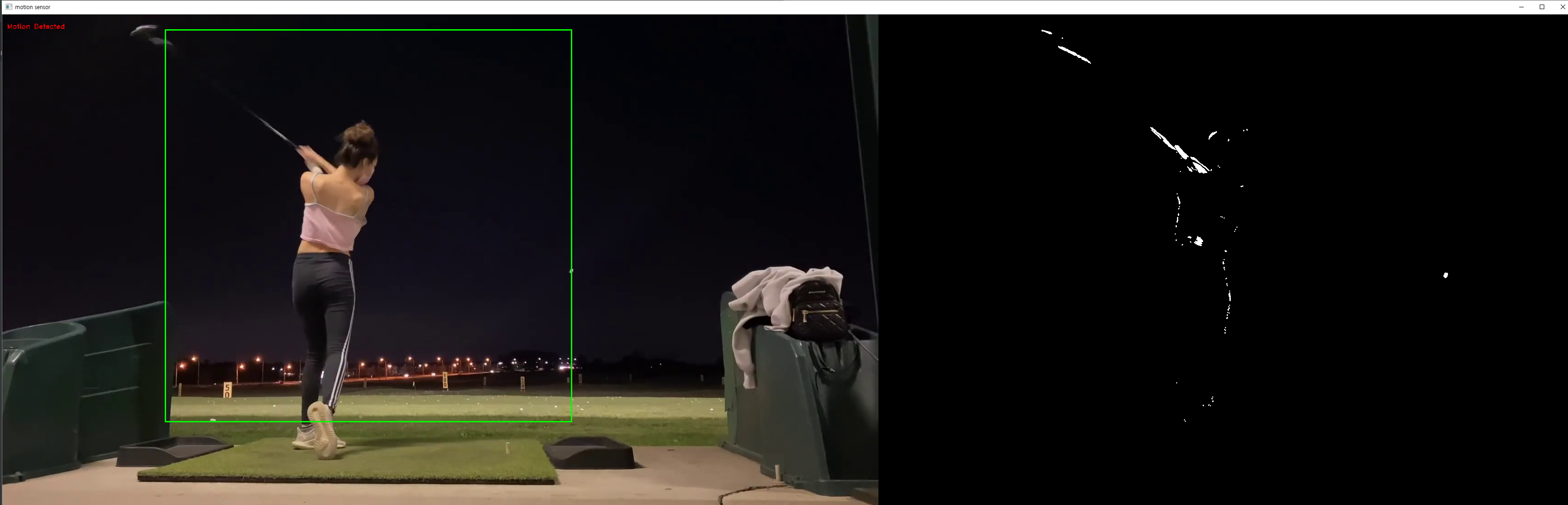 GOLF BALL
Tracking
R&D Contents
c = t
b = t - 1
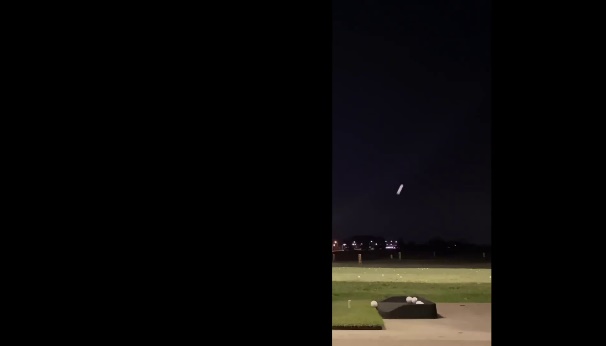 Read Video
a = t - 2
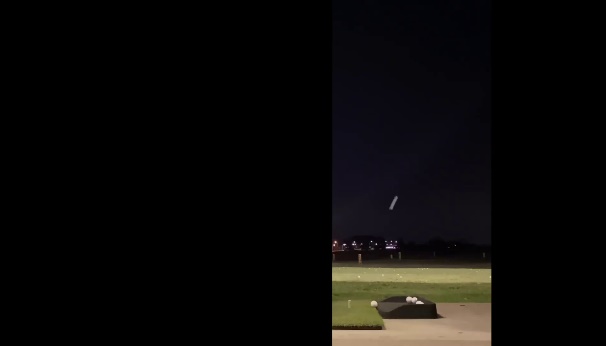 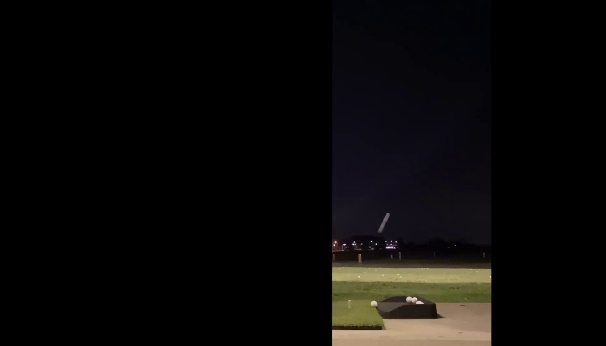 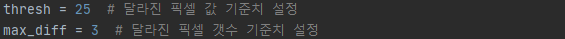 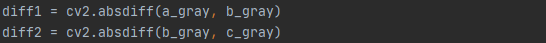 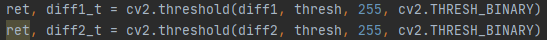 Motion Detection
Problem
Solution
R&D Contents
Research Plans
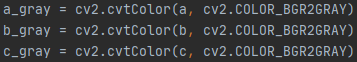 3D array  2D array
GOLF BALL
Tracking
R&D Contents
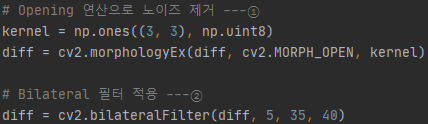 Remove Noise
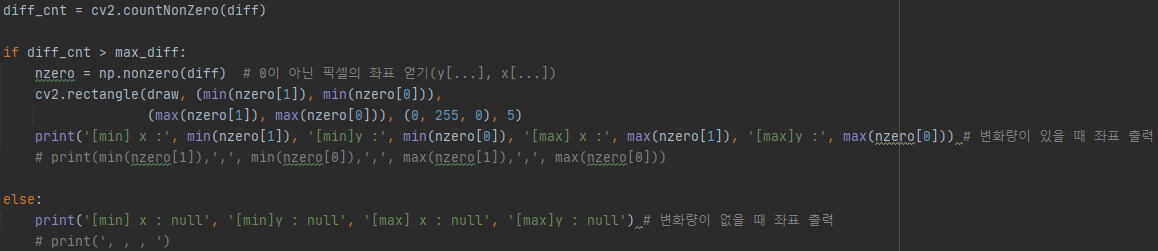 Problem
Solution
R&D Contents
Research Plans
Draw The Area & Output of Coordinate Values
GOLF BALL
Tracking
R&D Contents
Tiger Woods Swings with Slow Motion 2019 4K 60 FPS
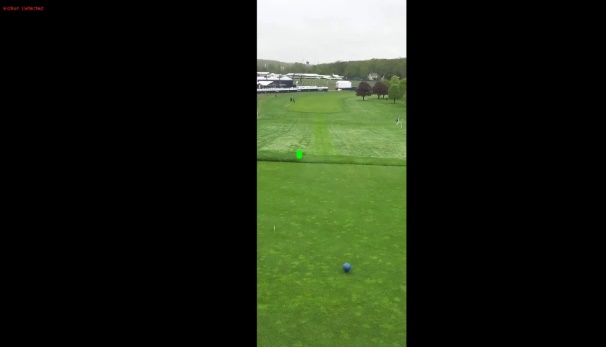 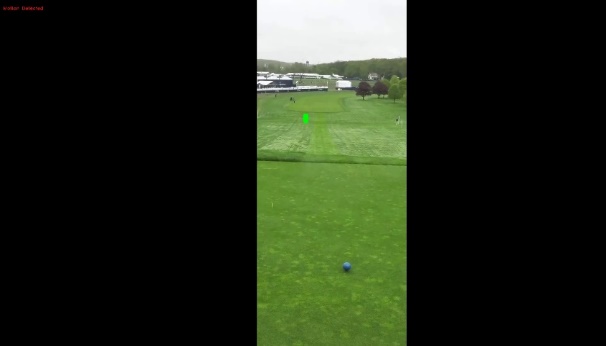 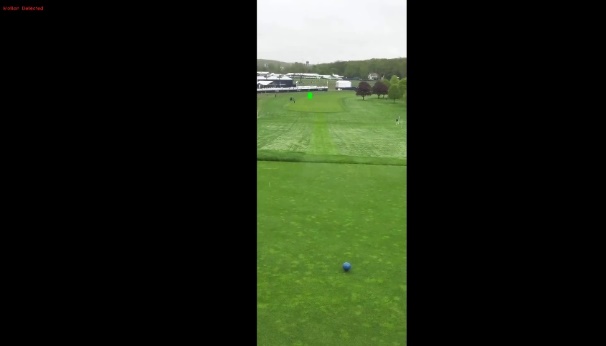 frame. 64
frame. 65
frame. 66
Problem
Solution
R&D Contents
Research Plans
Fun weekend vlog + Cooking at home, golf range
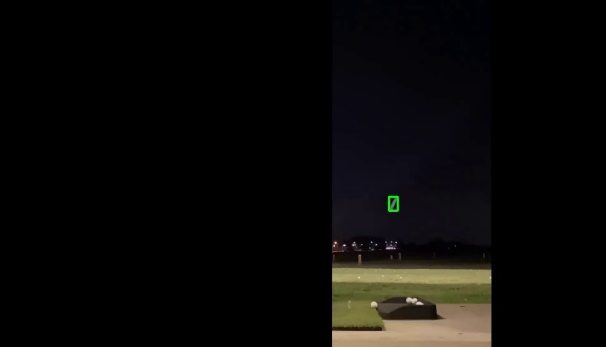 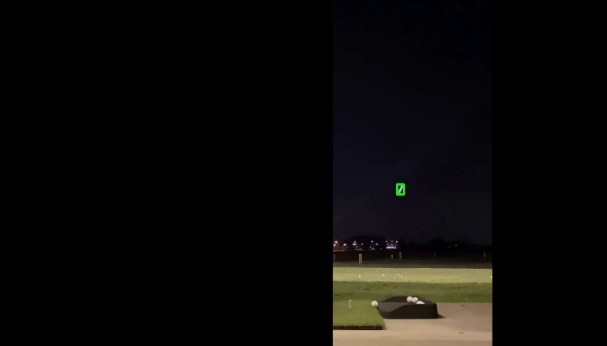 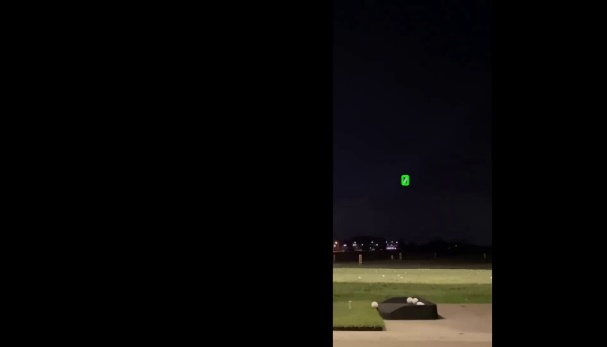 frame. 19
frame. 20
frame. 21
GOLF BALL
Tracking
R&D Contents
Frame-by-frame coordinate values
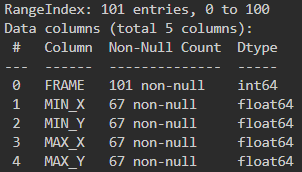 Problem
Solution
R&D Contents
Research Plans
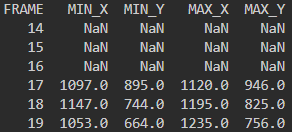 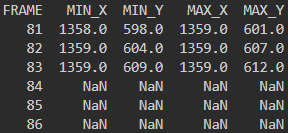 frame. 1 ~ frame. 16
NaN
frame. 84 ~ frame. 101
NaN
GOLF BALL
Tracking
R&D Contents
Useage Dataset
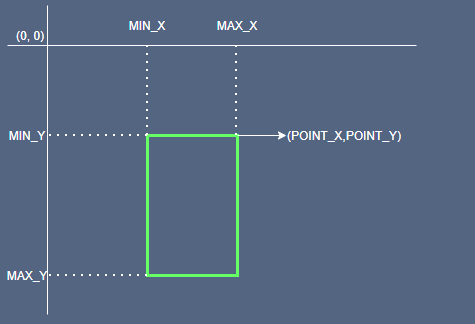 Problem
Solution
R&D Contents
Research Plans
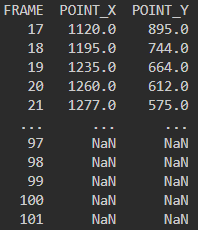 GOLF BALL
Tracking
Research Plans
Golf Ball Tracking
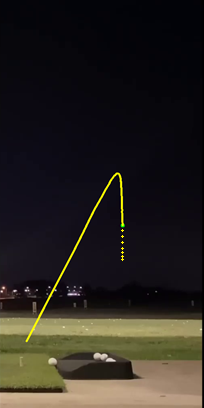 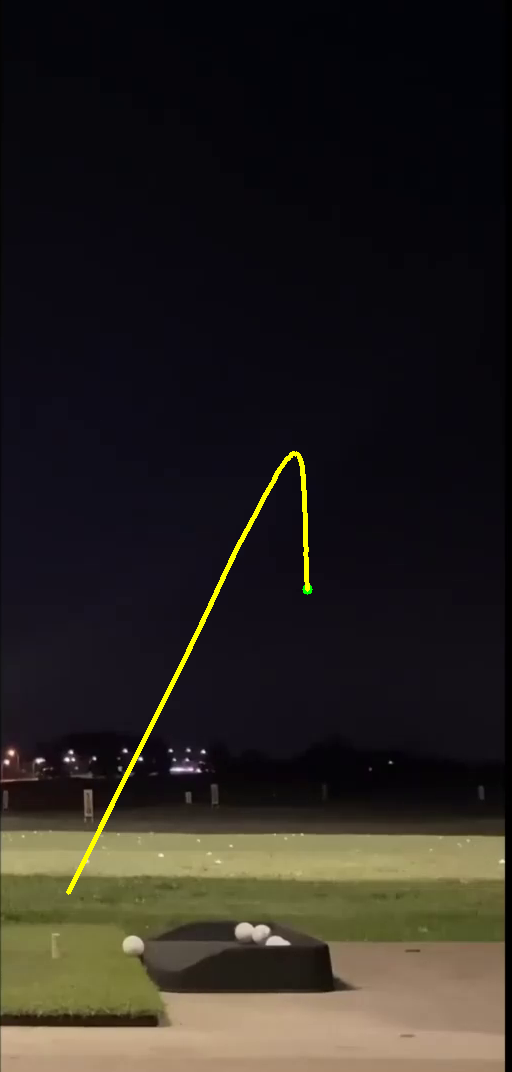 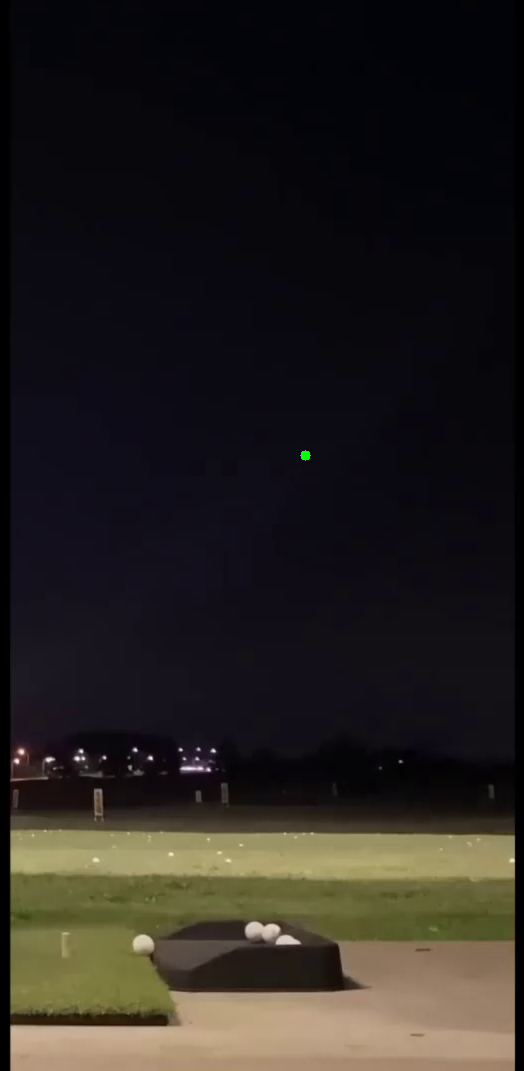 Problem
Solution
R&D Contents
Research Plans
tracking
predict
detection
GOLF BALL
Tracking
Research Plans
Golf Ball Track
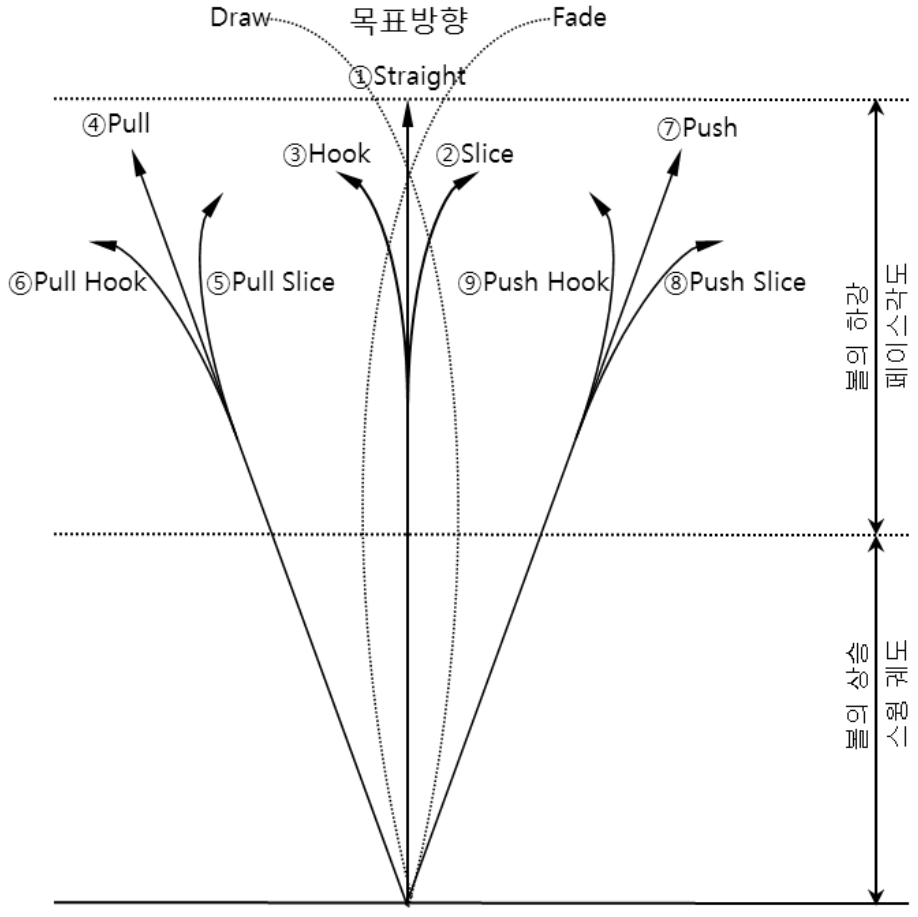 Problem
Solution
R&D Contents
Research Plans
GOLF BALL
Tracking
Research Plans
Change Coordinate
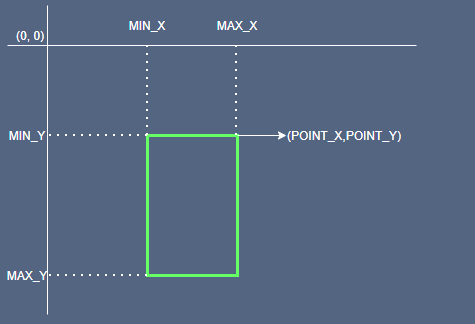 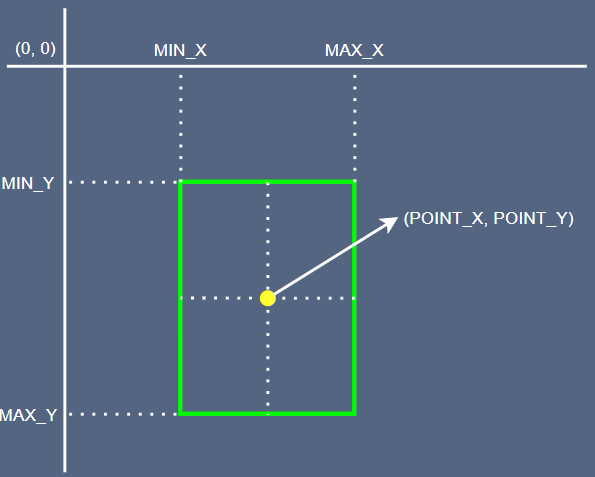 Problem
Solution
R&D Contents
Research Plans
GOLF BALL
Tracking
Research Plans
Data Pre-processing
frame. 1 ~ frame. 16	 remove
frame. 17 ~ frame. 83	 learning



frame. 84 ~ frame. 101	 predict
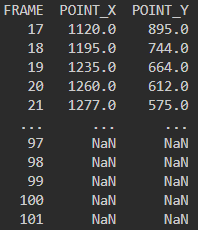 Problem
Solution
R&D Contents
Research Plans
GOLF BALL
Tracking
Research Plans
Conv-LSTM
Conv-LSTM
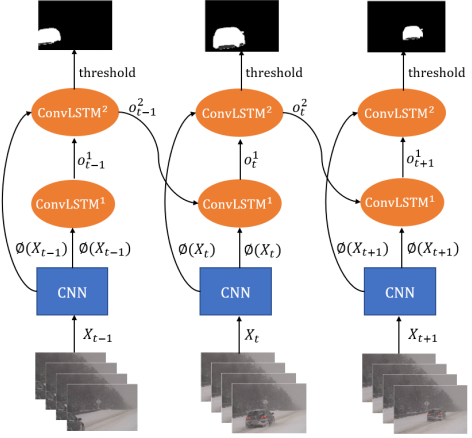 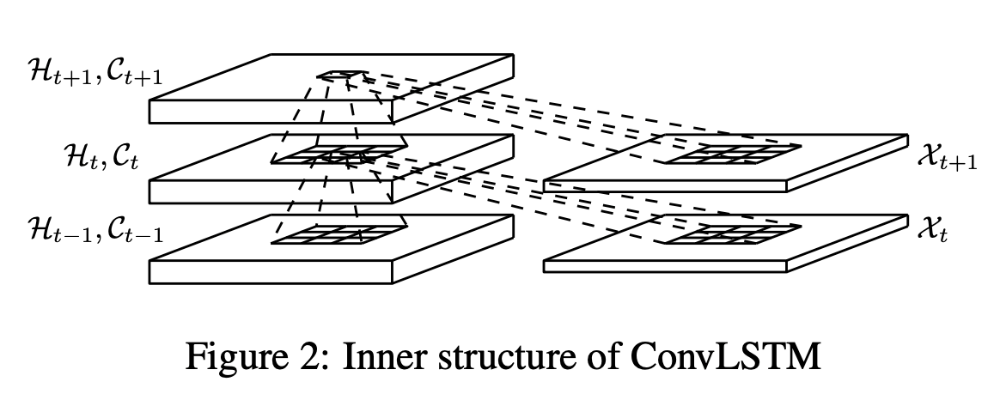 t +1
Problem
Solution
R&D Contents
Research Plans
t
t - 1
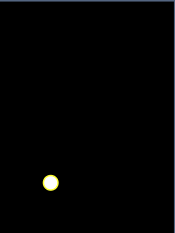 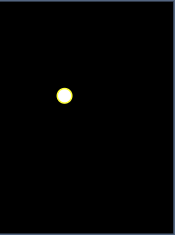 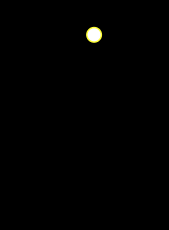 predict
learning